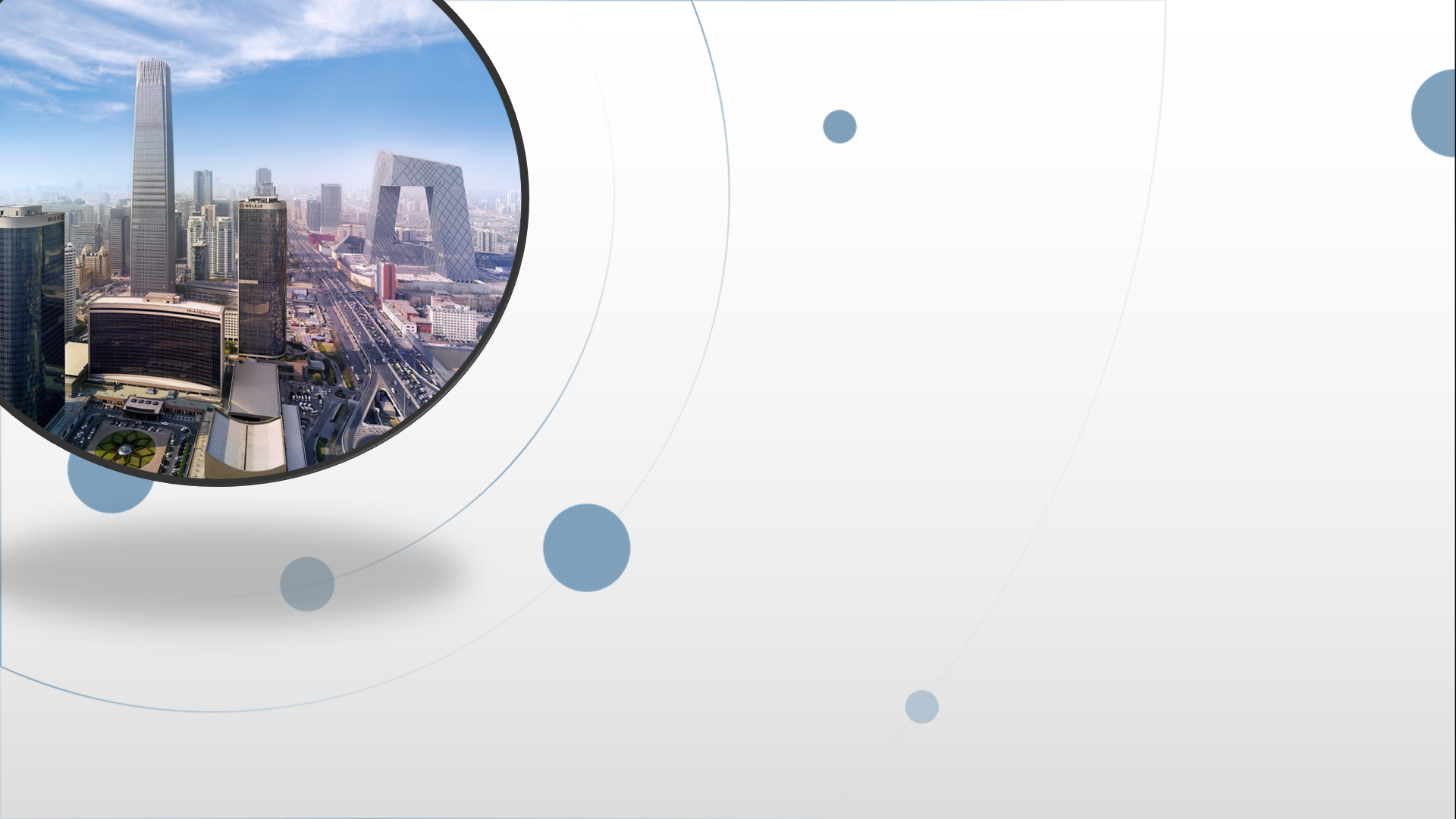 朝阳区线上课堂·高一年级地理
地域文化与城乡景观
东北师范大学附属中学朝阳学校  王  晨
制作手账
某同学曾到北京旅游，到过很多地方。假期期间，她想要制作一本有关于北京旅游的手账。由于已经过了一段时间，很多内容她拿不准，请同学们帮助她一同整理材料。
整理图文信息，并在北京市地图中标识出这四处的位置。
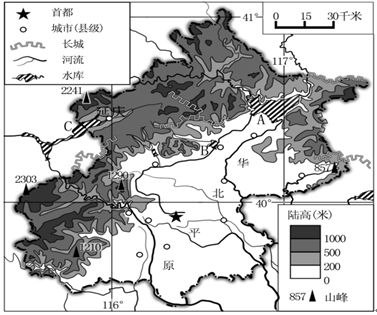 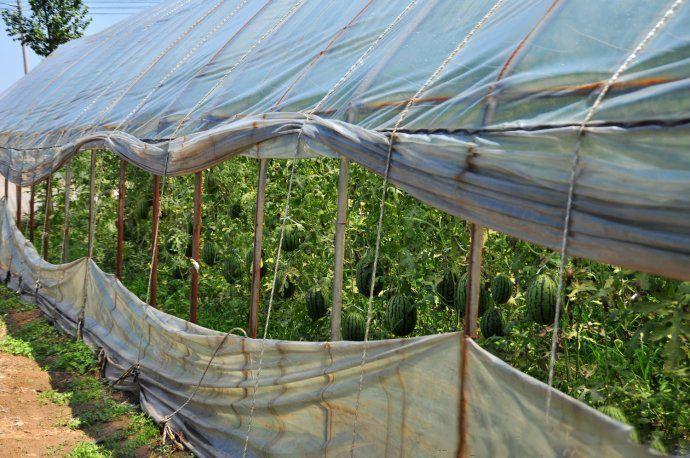 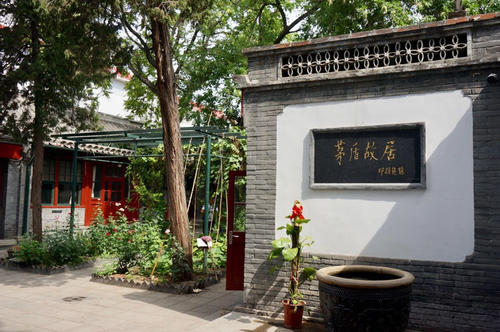 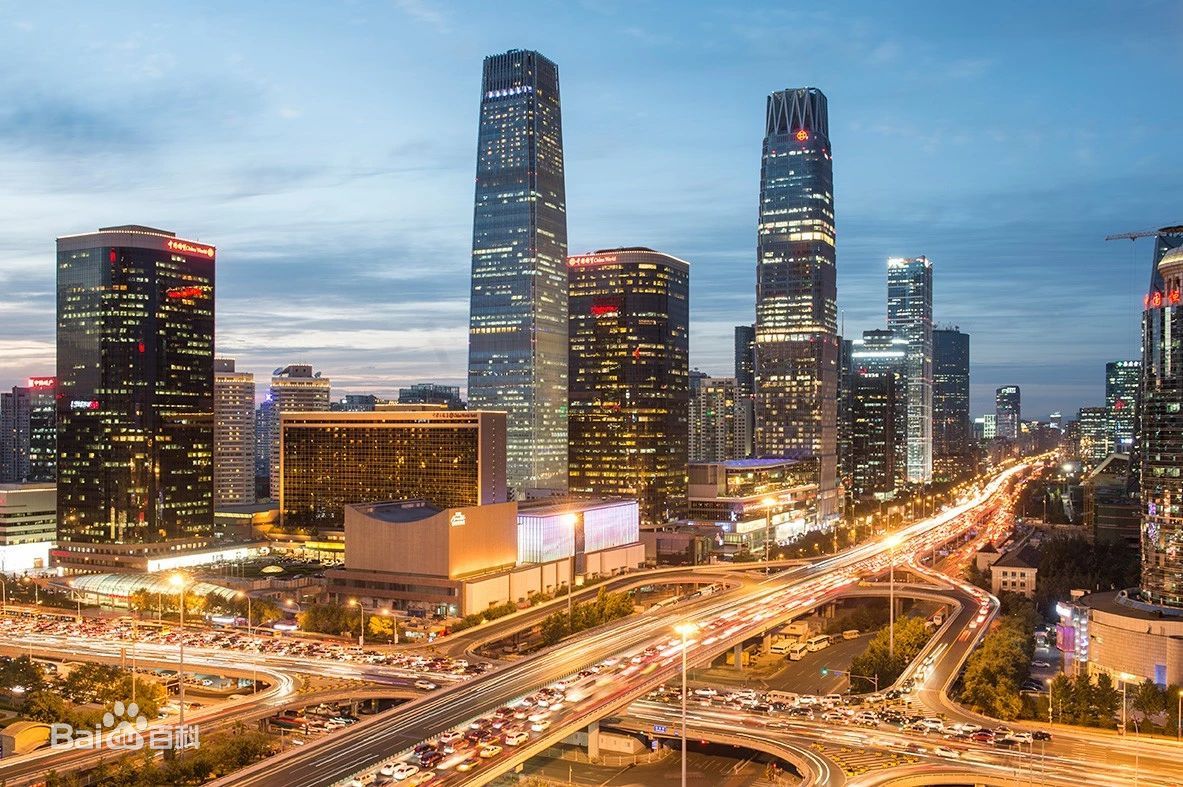 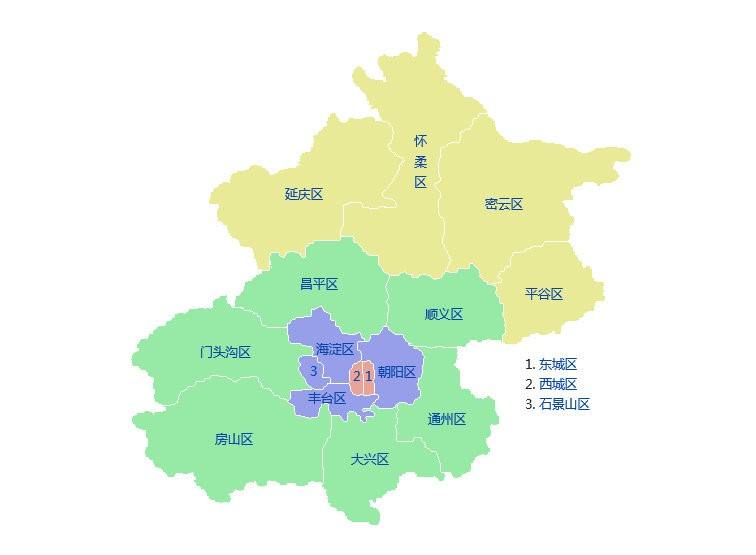 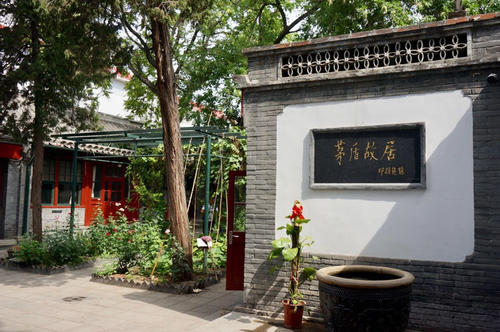 疑问：同样都在北京，为何景观不同？什么原因造成的？
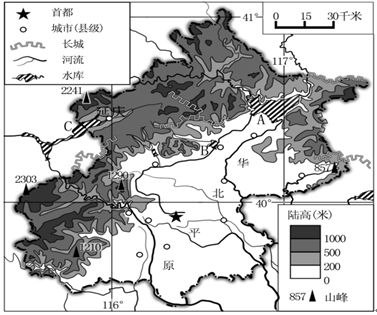 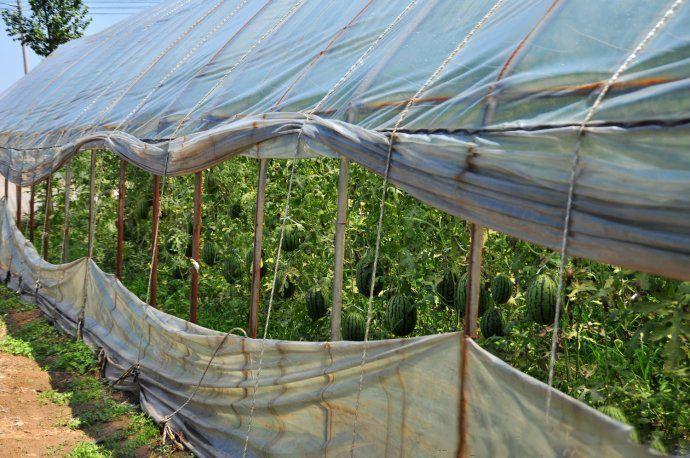 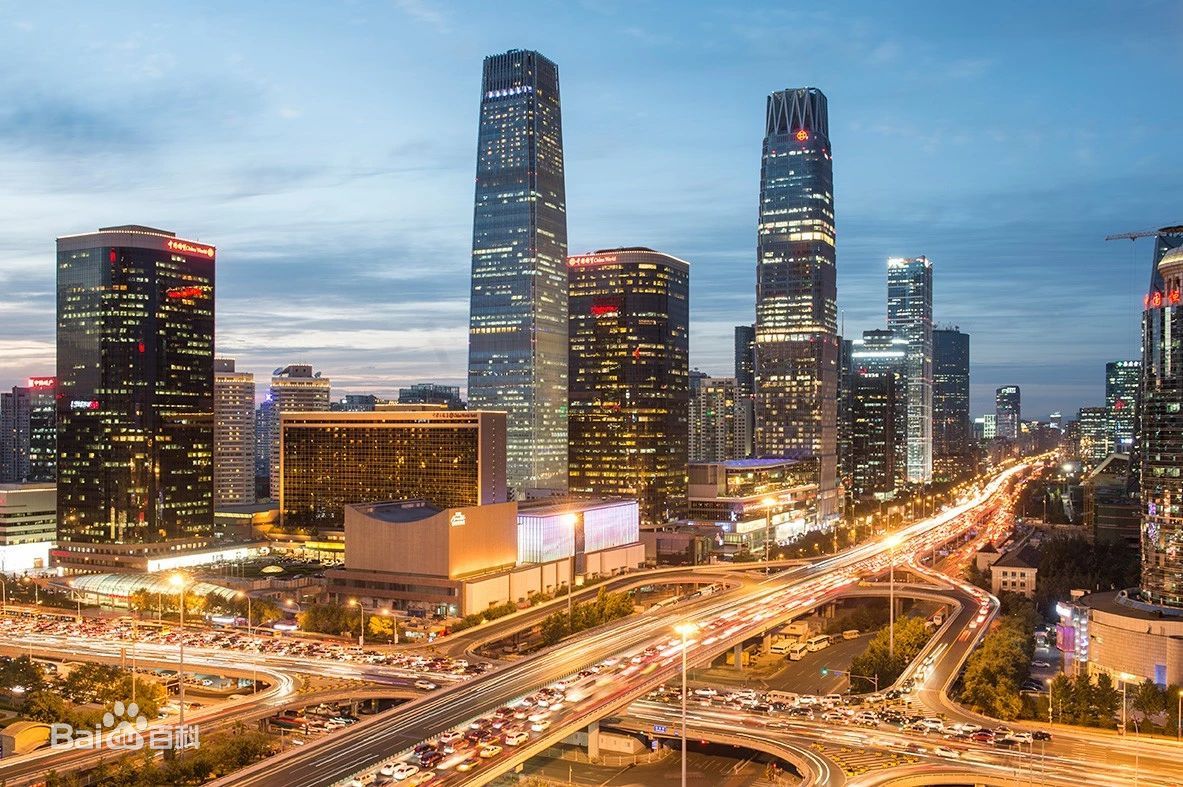 景观是指相对固定在地表的实体要素，自然景观如土壤、植被、地貌等，人文景观如农田、矿山、道路、实用性建筑、纪念及艺术类雕塑或建筑物等。
阅读材料，列表比较异同
阅读材料，列表比较异同
思考
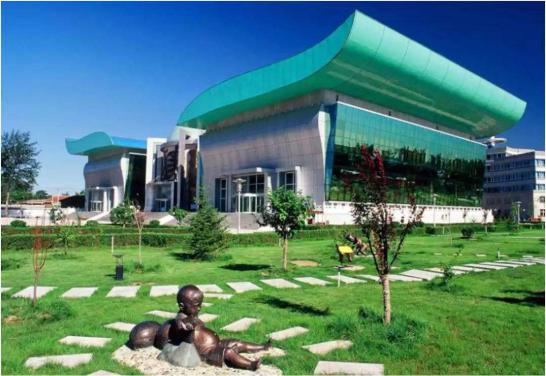 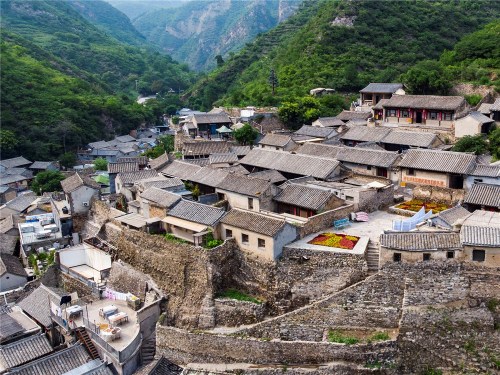 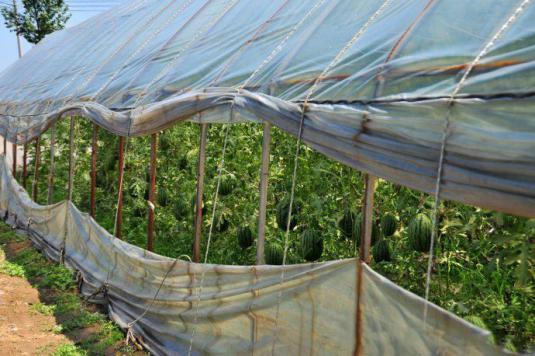 1.将四处景观进行比较，可两两比较，也可分类比较并说明分类依据。
例如：乡村为一组，城镇为一组，分类依据为生产生活方式的不同
2.通过比较，景观之间有什么不同？不同的原因是什么？
例如：建筑的数量、样式、功能、特色、象征意义等不同。原因是所承载的地域文化不同。
3.以爨底下村为例，与同类型的其他乡村景观相比，其独特之处是什么？
村落依山就势，筑宅建院，民居为传统四合院，随山势高低变化分上下两层；引水修塘，随坡开田。体现了“天人合一”的传统自然观。
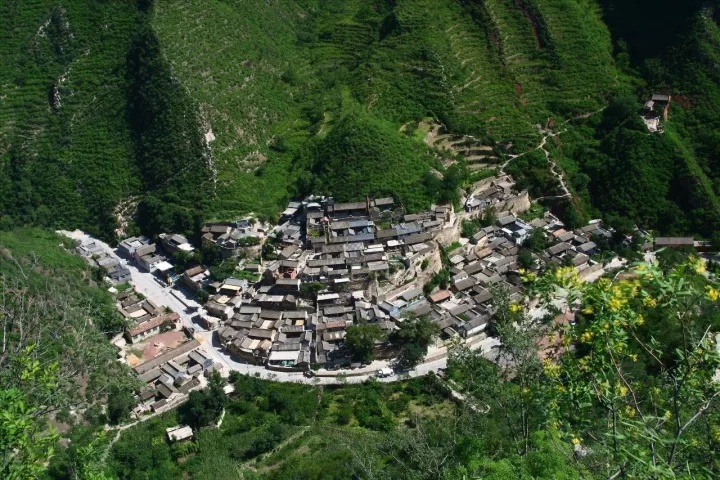 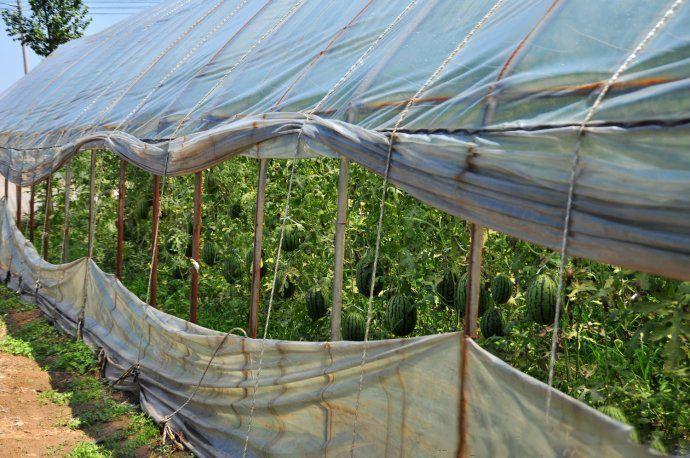 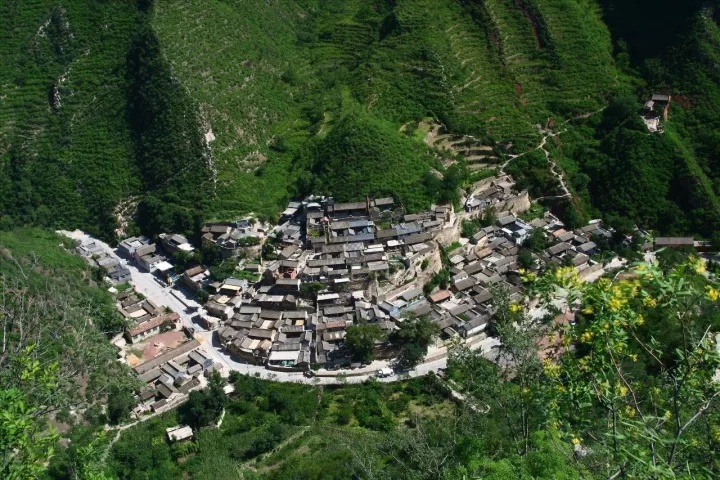 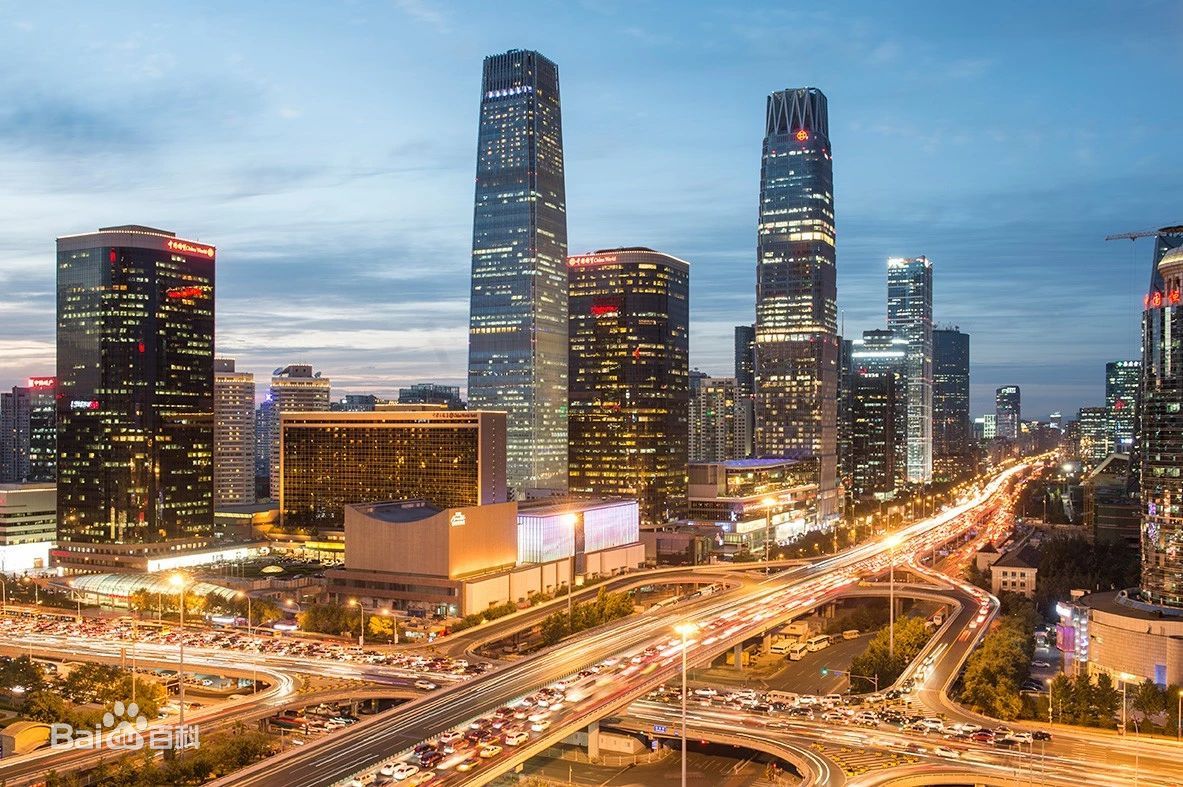 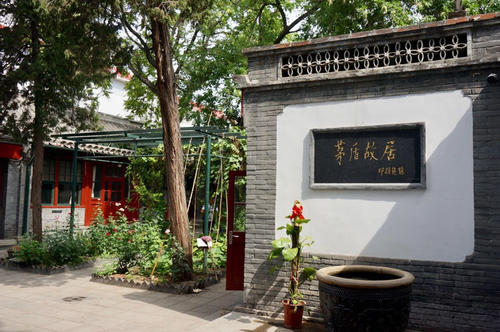 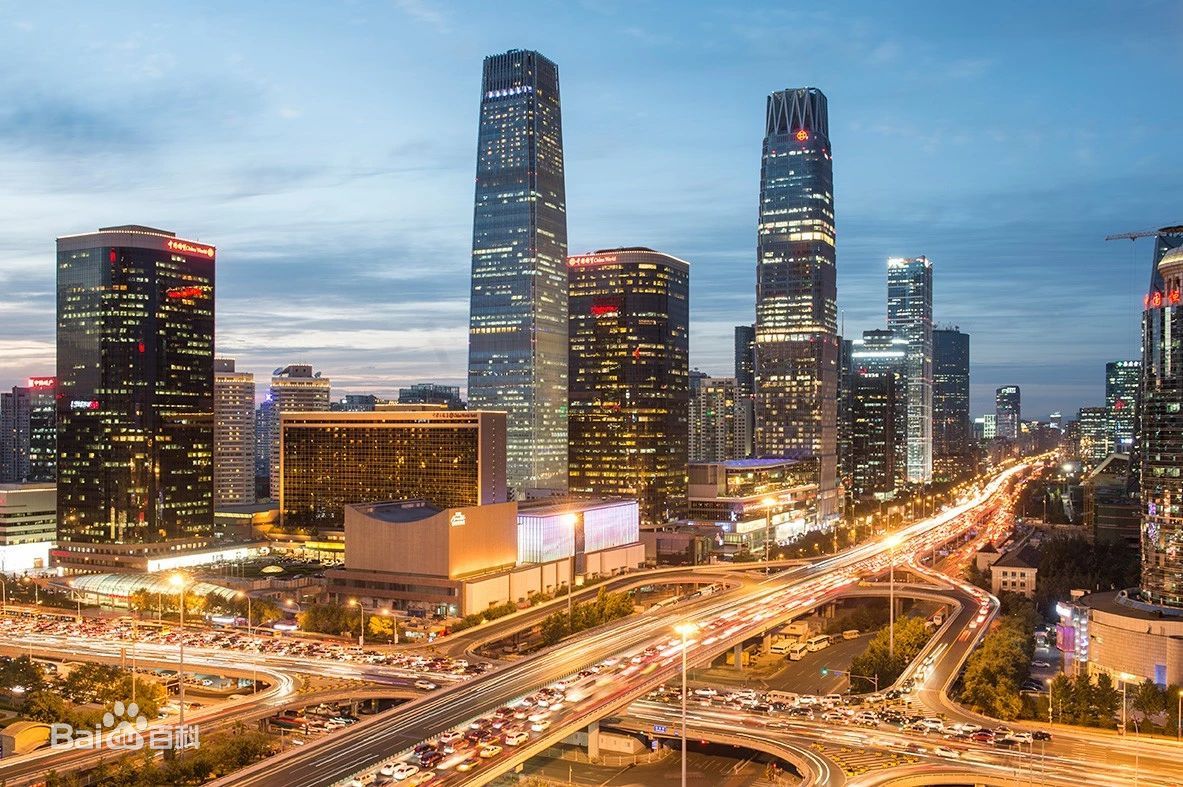 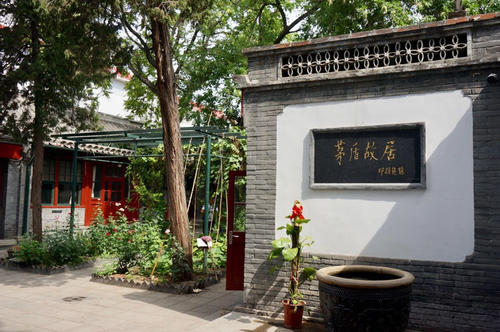 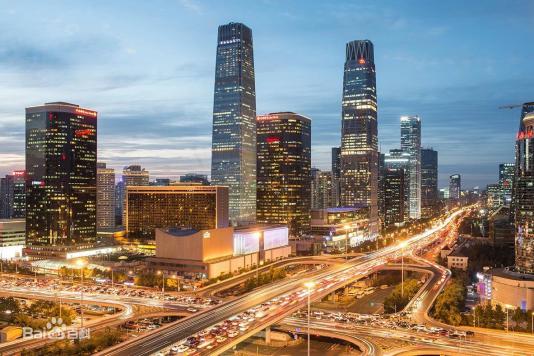 4.北京老城区和爨底下村均以四合院为主要的民居，但从景观上看有很大的差异。从城乡空间结构来看，有什么不同？造成不同的原因是什么？
北京老城区整体规整，四合院数量多且结构复杂，房屋、街巷齐整；爨底下村面积小，四合院数量少且结构简单，房屋、街巷依地形起伏而建。北京老城区地处平原，平坦开阔；明清时期官员、富商聚集，四合院占地面积大，结构、样式繁杂；爨底下村地处山区，依山而建；村中人口少，为节约土地，民居简单且占地面积小。
5.老北京四合院与北京国贸大厦同在北京的城区，但风格迥异。造成这种不同的原因是什么？
建设时间不同，不同时代的审美情趣不同，建筑的功能不同
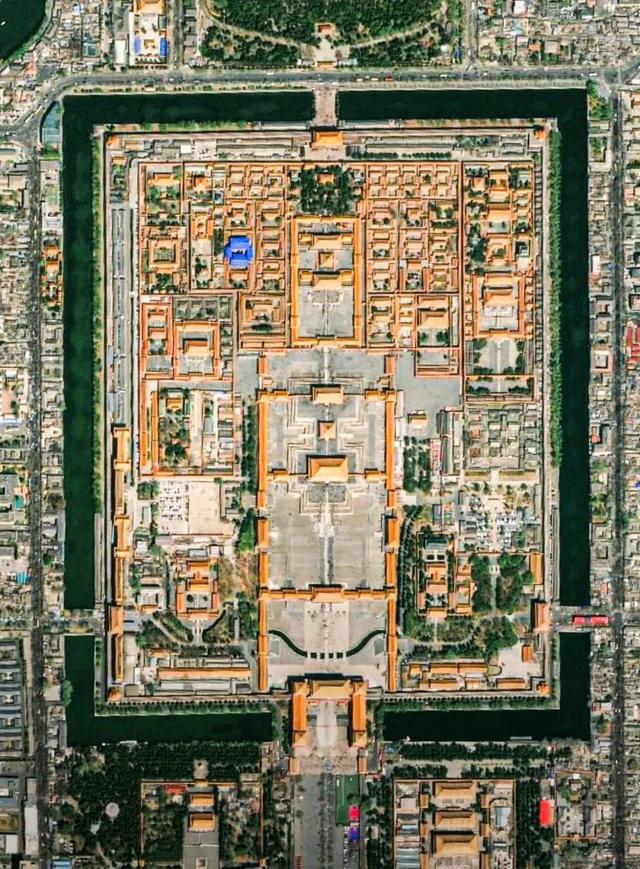 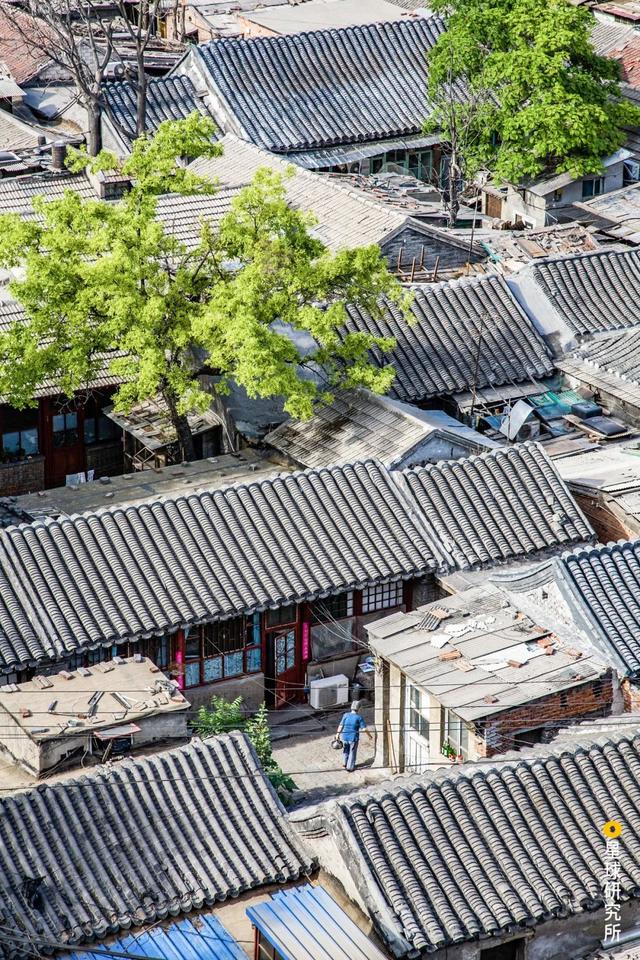 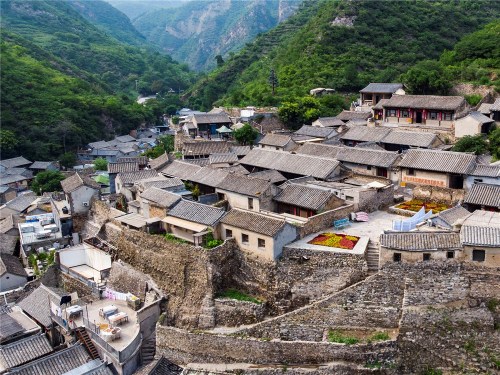 思考：同样都在北京，为何景观不同？什么原因造成的？
直观观察的景观不同
城乡景观的功能不同
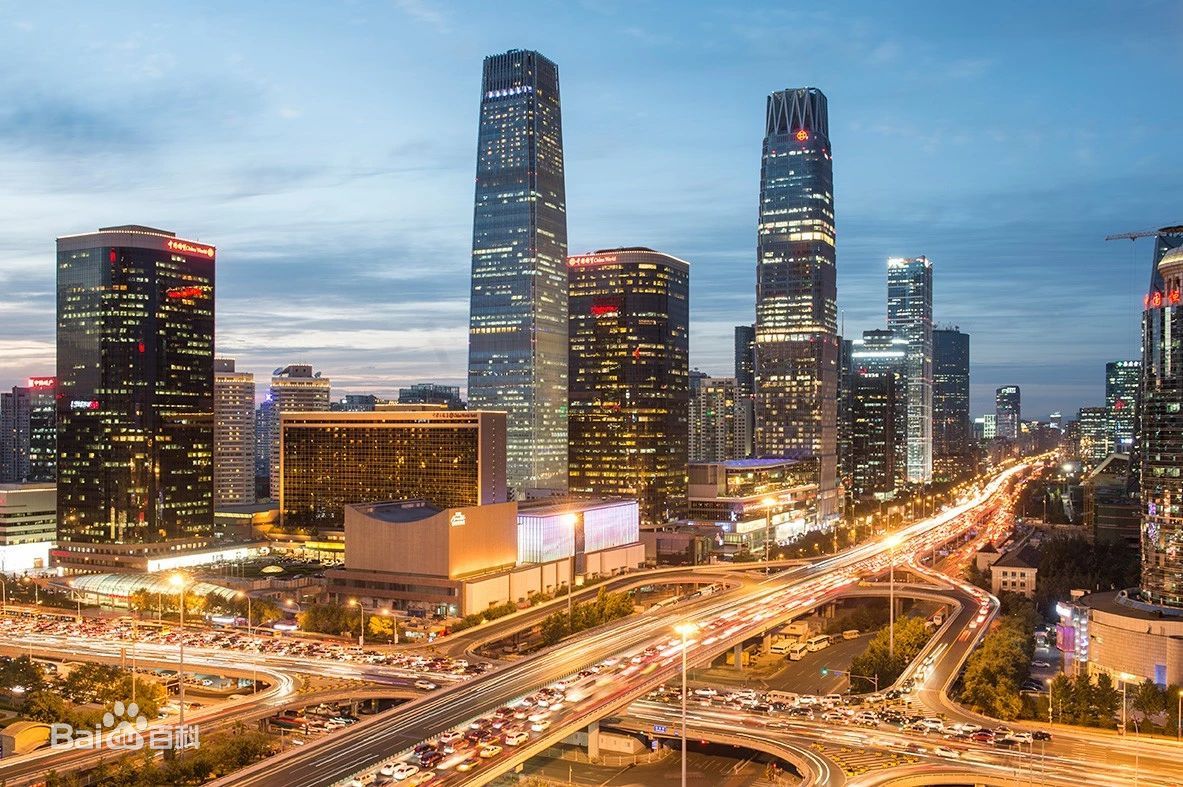 农村、住宅、平房
城市、商业、高层
思考：同样都在北京，为何景观不同？什么原因造成的？
空间位置不同、范围不同
空间尺度
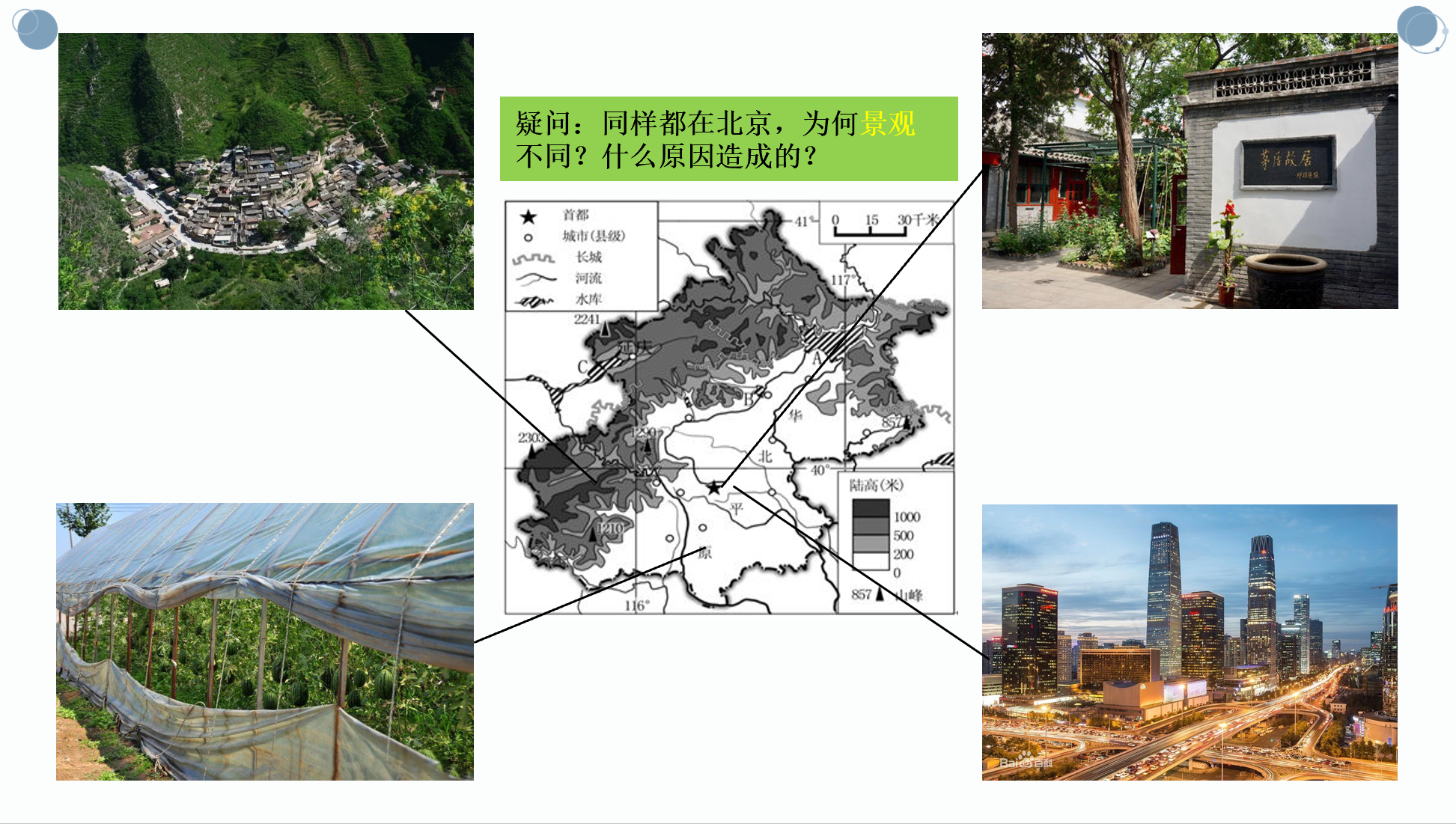 思考：同样都在北京，为何景观不同？什么原因造成的？
地域文化
特殊性
所处的功能区不同、象征不同
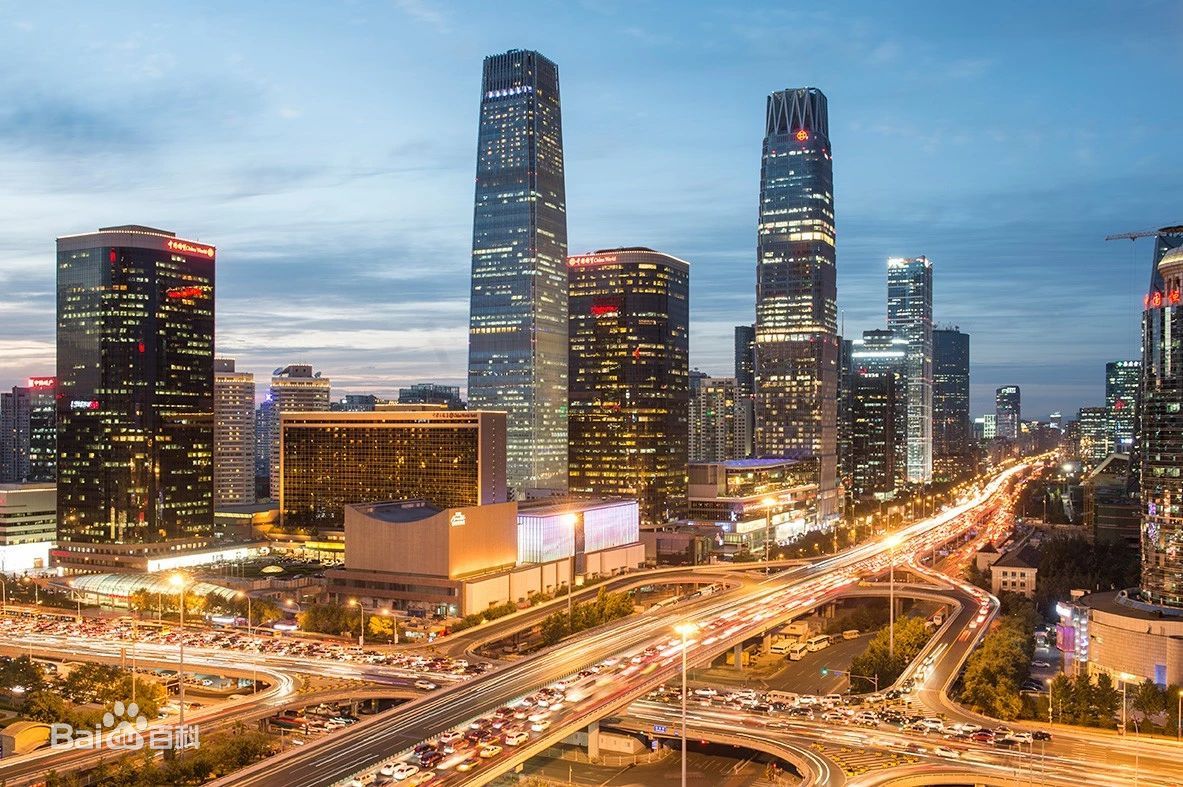 远郊区、生态涵养区、“人地协调”
城区、中央商务区、现代化
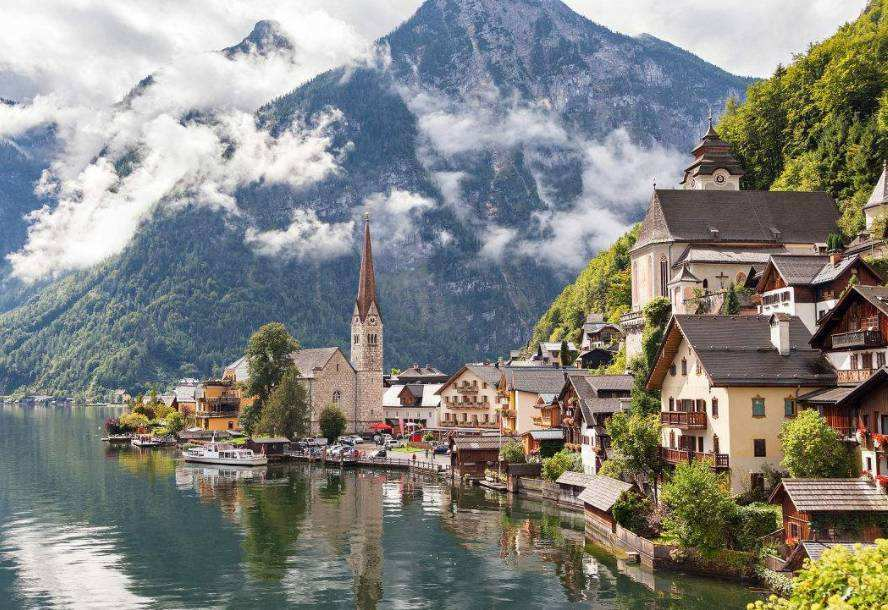 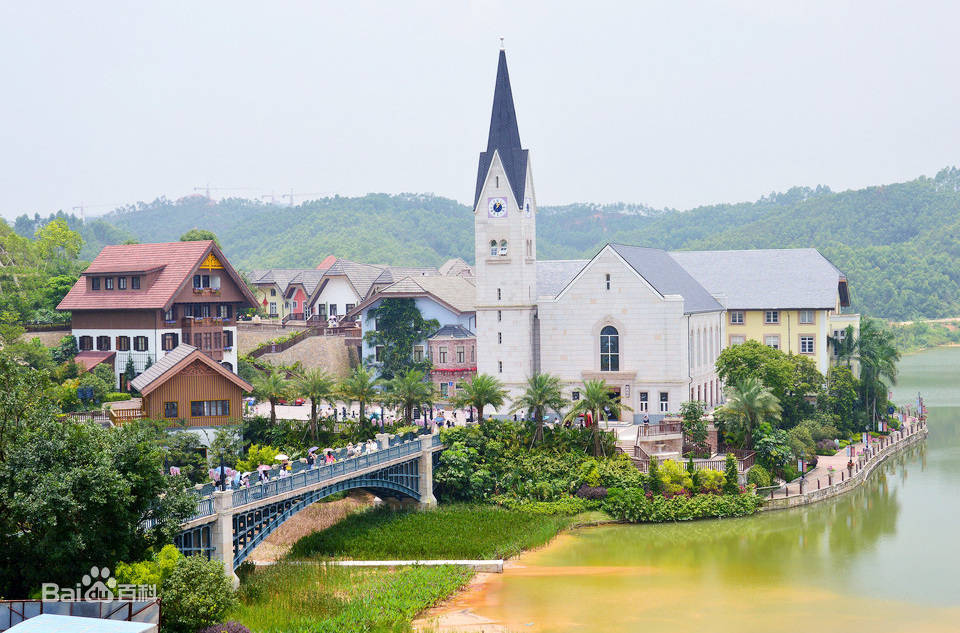 “原版”哈斯塔特村
“仿制版”哈斯塔特村
城乡景观是在城镇和乡村里自然景观和人文景观的综合体，景观的空间尺度可大可小。大尺度的如一个聚落，中尺度的如城市中轴线，小尺度的如村里的祠堂。
地域文化是指在一个地区的人们共享的，在生产生活、社会制度组织、精神活动中体现的价值观和审美情趣。
总结：
乡村
表现
（特殊性）
地域文化
城乡景观
（人地协调、审美情趣等）
①确定景观功能
②明确位置
③注意空间范围
④判断所处功能区
⑤判断其象征意义
城镇
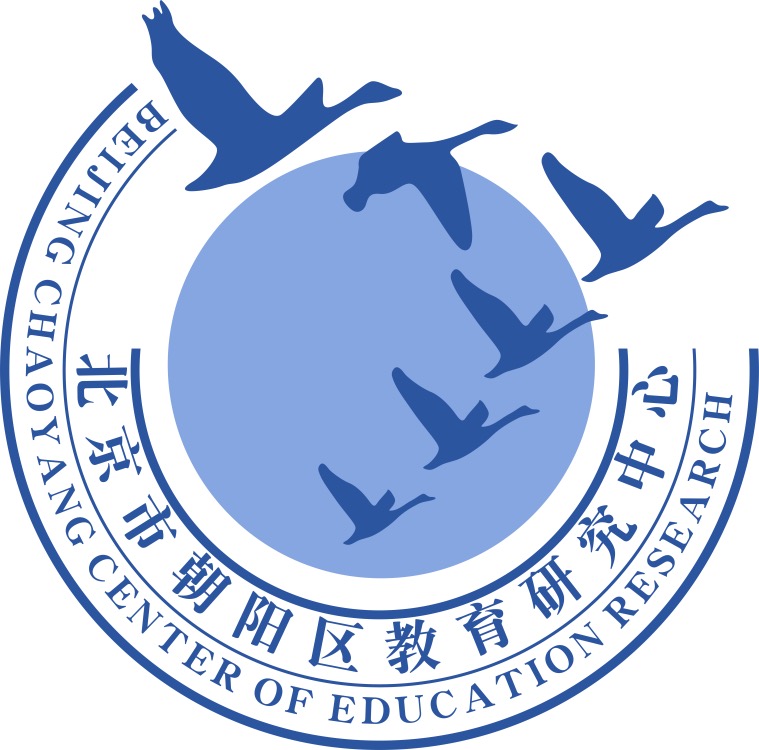 谢谢您的观看
北京市朝阳区教育研究中心  制作